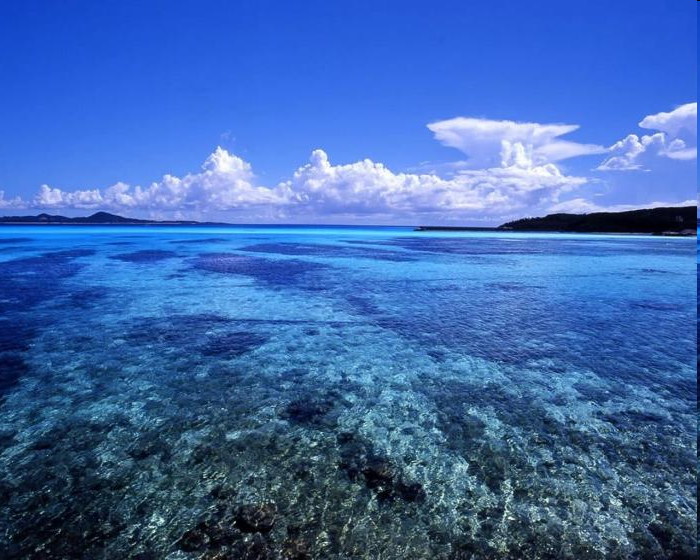 Innovations for the Oceans of Tomorrow
Jay Pearlman
Applications Panel
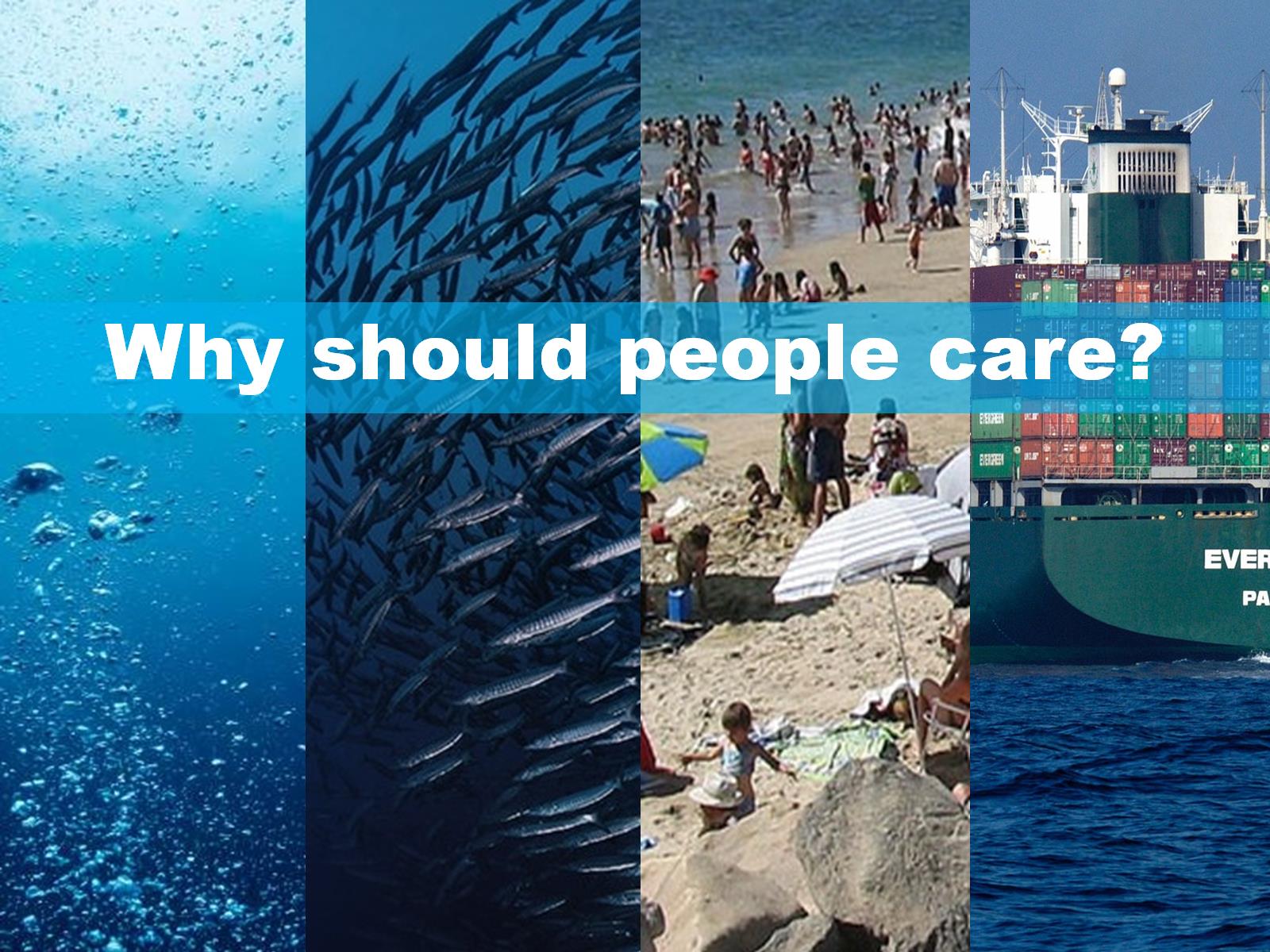 Why should people care?
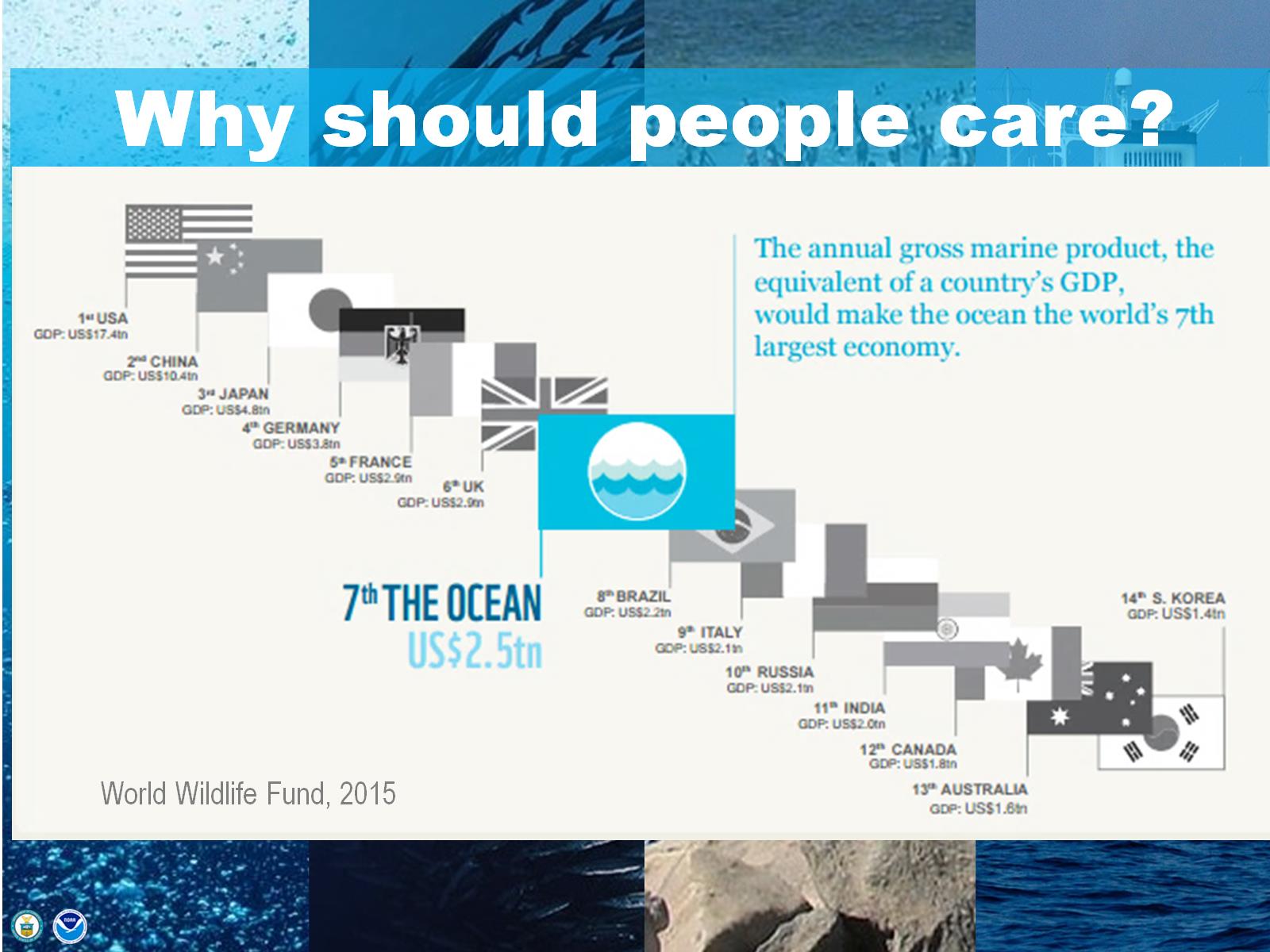 Why should people care?
[Speaker Notes: Providing 97% of the Earth’s water and 95% of its biosphere, the ocean is a crucial source of food, water, energy and raw materials, and acts as a medium for tourism, transport and commerce. Valued at US$24 trillion (WWF report 2015), the global ocean has been termed the world’s seventh largest economy. The OECD has estimated the gross value added (GVA) of the global ocean economy in 2010, measured in terms of ocean-based industries’ contribution to economic output and employment, at USD $1.5 trillion, or approximately 2.5% of the total global GVA. Sustained ocean observing is crucial to provide data products and services driving the Blue Economy in a responsible and sustainably way, to understand the oceanic environment and help mitigate climate change.]
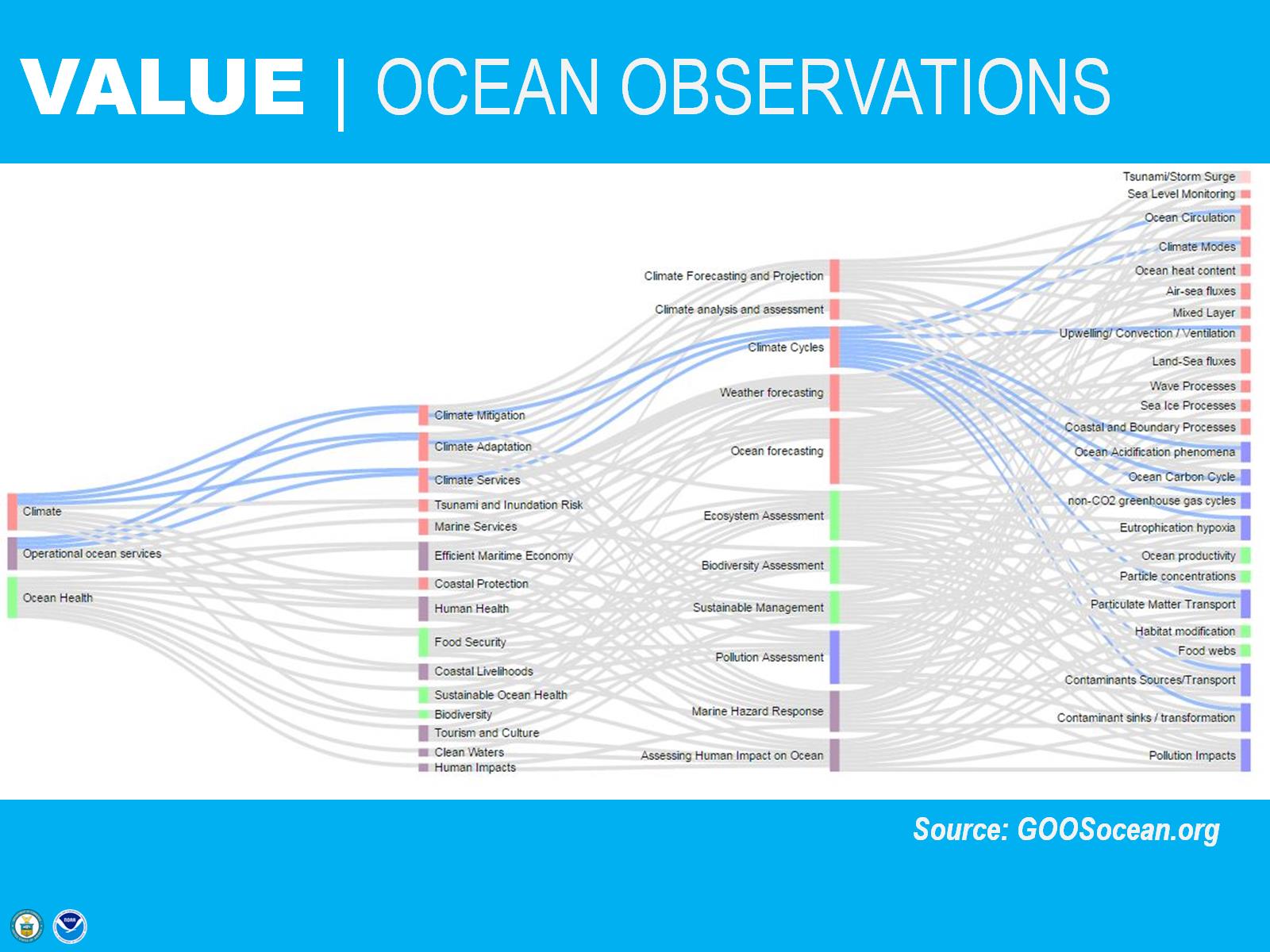 VALUE | OCEAN OBSERVATIONS
Marine Cage Aquaculture
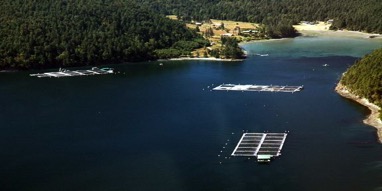 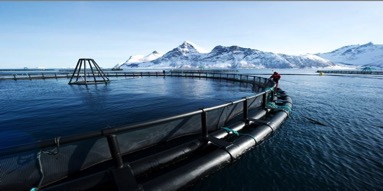 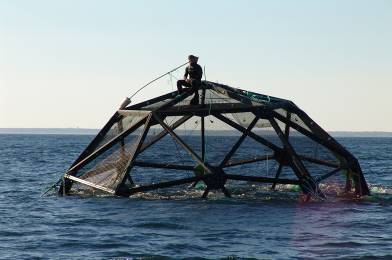 USA
Norway
USA
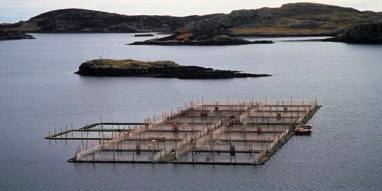 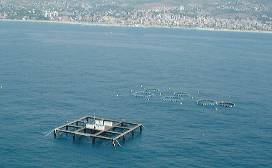 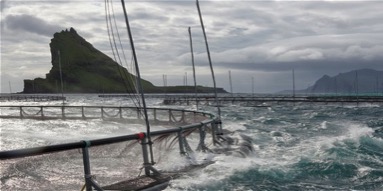 Scotland
Spain
Ireland
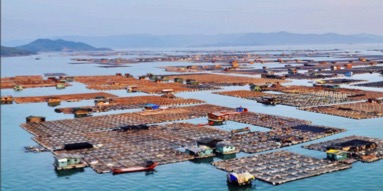 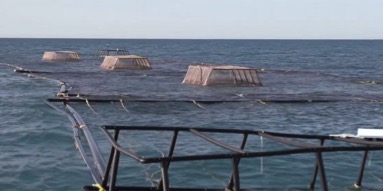 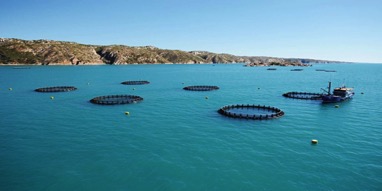 China
Mexico
Australia
5
[Speaker Notes: There is already a tremendous amount of sea cage aquaculture – the majority is salmon farming. However there is also cobia, seabream, seabass and others

Oysters, mussels, cobia, salmon, seaweed]
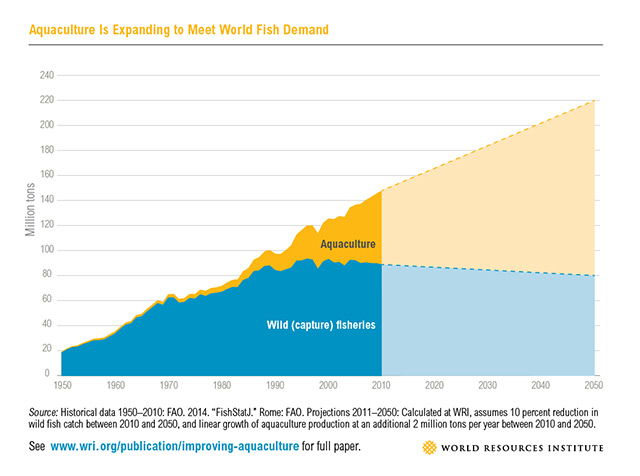 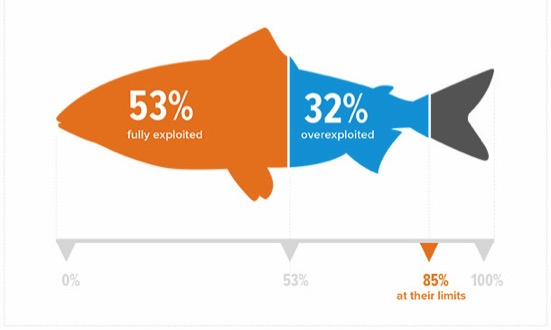 64%
50%
50%
36%
9.7 Billion people
[Speaker Notes: Wild captured fisheries has plateaued. 

You can see where aquaculture is now and where it will be in the next 30+ years

For aquaculture as an industry, it’s not a question of if or when it will take off, but more about how and where it will expand, and what people can do to help steer it towards more sustainable practices. 

So how do we do this with environmental sustainability and production of safe and healthy seafood.]
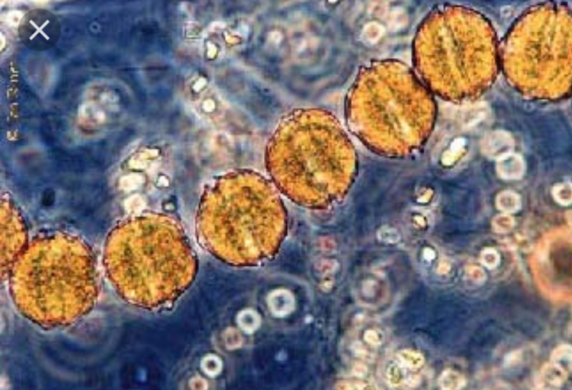 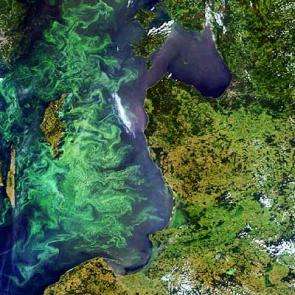 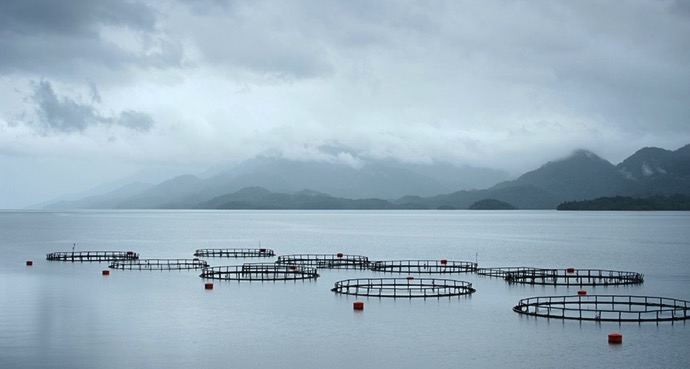 [Speaker Notes: Alexandrium catenella (dinoglagelate)

Early 2016 Massive Algal Blooms

The algal blooms coincided with and were enhanced by a strong El Niño event that included higher than normal water temperatures, reduced rainfall and calm wind conditions during the Austral fall season – all conditions that favor HAB development. Nutrients from the sea

The timeliness of HAB detection, bloom tracking and forecasting can be enhanced through the use of several new technologies. Strategically placed buoys can operate autonomously for months without maintenance, identifying and counting algal cells and transmitting results via the Internet for near real-time use. Satellite- based remote-sensing systems for HAB detection, coupled with physical-biological numerical models, can identify blooms, and their bloom transport and landfall.]
OoT Workshop Session 3